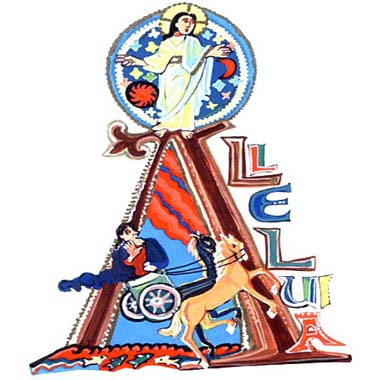 Les psaumes de la Semaine Sainte
TEXTES DE RÉFÉRENCE
VERSION LITURGIQUE 
Psaumes 21,30,41,115,117,135
Psaume 21(22) Jour des rameaux
02 Mon Dieu, mon Dieu, pourquoi m'as-tu abandonné ?  
Le salut est loin de moi, loin des mots que je rugis.
03 Mon Dieu, j'appelle tout le jour, et tu ne réponds pas ; 
même la nuit, je n'ai pas de repos.
04 Toi, pourtant, tu es saint, toi qui habites les hymnes d'Israël !
05 C'est en toi que nos pères espéraient, 
ils espéraient et tu les délivrais.
06 Quand ils criaient vers toi, ils échappaient ; 
en toi ils espéraient et n'étaient pas déçus.
07 Et moi, je suis un ver, pas un homme, 
raillé par les gens, rejeté par le peuple.
08 Tous ceux qui me voient me bafouent, 
ils ricanent et hochent la tête :
09 « Il comptait sur le Seigneur : qu'il le délivre ! 
Qu'il le sauve, puisqu'il est son ami ! »
10 C'est toi qui m'as tiré du ventre de ma mère, 
qui m'a mis en sûreté entre ses bras.
11 A toi je fus confié dès ma naissance ; 
dès le ventre de ma mère, tu es mon Dieu.
12 Ne sois pas loin : l'angoisse est proche, 
je n'ai personne pour m'aider.
13 Des fauves nombreux me cernent, 
des taureaux de Basan m'encerclent.
14 Des lions qui déchirent et rugissent 
ouvrent leur gueule contre moi.
15 Je suis comme l'eau qui se répand, 
tous mes membres se disloquent. 
Mon cœur est comme la cire, il fond au milieu de mes entrailles.
16 Ma vigueur a séché comme l'argile, 
ma langue colle à mon palais. 
Tu me mènes à la poussière de la mort. 
17 Oui, des chiens me cernent, une bande de vauriens m'entoure. 
Ils me percent les mains et les pieds ;
18 je peux compter tous mes os. 
Ces gens me voient, ils me regardent. 
19 Ils partagent entre eux mes habits et tirent au sort mon vêtement.
20 Mais toi, Seigneur, ne sois pas loin : 
ô ma force, viens vite à mon aide !
21 Préserve ma vie de l'épée, arrache-moi aux griffes du chien ;
22 sauve-moi de la gueule du lion et de la corne des buffles. 
Tu m'as répondu ! 
23 Et je proclame ton nom devant mes frères, 
je te loue en pleine assemblée.
24 Vous qui le craignez, louez le Seigneur,  glorifiez-le, vous tous, descendants de Jacob, vous tous, redoutez-le, descendants d'Israël.
25 Car il n'a pas rejeté, 
il n'a pas réprouvé le malheureux dans sa misère ; 
il ne s'est pas voilé la face devant lui, mais il entend sa plainte.
26 Tu seras ma louange dans la grande assemblée ; 
devant ceux qui te craignent, je tiendrai mes promesses.
27 Les pauvres mangeront : ils seront rassasiés ;
 ils loueront le Seigneur, ceux qui le cherchent : 
« A vous, toujours, la vie et la joie ! »
28 La terre entière se souviendra et reviendra vers le Seigneur, chaque famille de nations se prosternera devant lui :
29 « Oui, au Seigneur la royauté, le pouvoir sur les nations ! »
30 Tous ceux qui festoyaient s'inclinent ;
 promis à la mort, ils plient en sa présence.
31 Et moi, je vis pour lui : ma descendance le servira ; 
on annoncera le Seigneur aux générations à venir.
32 On proclamera sa justice au peuple qui va naître : 
Voilà son œuvre !
Psaume 115 (116) Jeudi Saint
12 Comment rendrai-je au Seigneur 
   tout le bien qu'il m'a fait ?
13 J'élèverai la coupe du salut, 
   j'invoquerai le nom du Seigneur.
15 Il en coûte au Seigneur 
   de voir mourir les siens !
16 Ne suis-je pas, Seigneur, 
   ton serviteur, ton serviteur, 
   le fils de ta servante,  
   moi, dont tu brisas les chaînes ?
17 Je t'offrirai le sacrifice d'action de grâce, 
   j'invoquerai le nom du Seigneur.
18 Je tiendrai mes promesses au Seigneur, 
   oui, devant tout son peuple,
19 à l'entrée de la maison du Seigneur, 
   au milieu de Jérusalem !
Psaume 30 (31) extraits Vendredi Saint
02 En toi, Seigneur, j'ai mon refuge ; 
     garde moi d'être humilié pour toujours

06 En tes mains je remets mon esprit ; 
     tu me rachètes, Seigneur, Dieu de vérité.

12 Je suis la risée de mes adversaires 
     et même de mes voisins,
     je fais peur à mes amis
     (s'ils me voient dans la rue, ils me fuient).

13 On m'ignore comme un mort oublié,
     comme une chose qu'on jette.
     
               14 J'entends les calomnies de la foule :
                    ils s'accordent pour m'ôter la vie.

              15 Moi, je suis sûr de toi, Seigneur,
                        je dis : « Tu es mon Dieu ! » 

              16 Mes jours sont dans ta main : 
                  délivre-moi des mains hostiles qui
                  s’acharnent.             

               17 Sur ton serviteur, 
                    que s'illumine ta face ;
                     sauve-moi par ton amour. 

              25 Soyez forts, prenez courage, 
                    vous tous qui espérez le Seigneur !
Psaume 41(42) extraits Veillée pascale
02 Comme un cerf altéré cherche l'eau vive, 
    ainsi mon âme te cherche toi, mon Dieu.
    Je conduisais vers la maison de mon Dieu 
    la multitude en fête, 
    parmi les cris de joie et les actions de grâce.
06 R / Pourquoi te désoler, ô mon âme, 
     et gémir sur moi ?
     Espère en Dieu ! 
     De nouveau je rendrai grâce : 
     il est mon sauveur et mon Dieu !
07 Si mon âme se désole, 
     je me souviens de toi, 
     depuis les terres du Jourdain et de l'Hermon, 
     depuis mon humble montagne.
 08 L'abîme appelant l'abîme 
     à la voix de tes cataractes, 
     la masse de tes flots et de tes vagues 
     a passé  sur moi.

09 Au long du jour, 
    le Seigneur m'envoie son  amour ;
     et la nuit, son chant est avec moi, 
     prière au  Dieu de ma vie.
10 Je dirai à Dieu, mon rocher :
     « Pourquoi m'oublies-tu ?
      Pourquoi vais-je assombri, 
      pressé par l'ennemi ? »
11 Outragé par mes adversaires, 
      je suis meurtri jusqu'aux os, 
      moi qui chaque jour entends dire :
     « Où est-il ton Dieu ? »
Psaume 117 (118) extraits Veillée pascale et dimanche de Pâques
00 Alléluia!
01 Rendez grâce au Seigneur : Il est bon !
      Éternel est son amour !
04 Qu'ils le disent, ceux qui craignent le Seigneur : 
      Éternel est son amour !
16 le bras du Seigneur se lève,
     le bras du Seigneur est fort ! 
17 Non, je ne mourrai pas, 
      je vivrai pour annoncer les actions 
      du Seigneur :
22 La pierre qu'ont rejetée les bâtisseurs 
      est devenue la pierre d'angle :
23 c'est là l’oeuvre du Seigneur, 
     la merveille devant nos yeux.
Psaume 135(136)
01 Rendez grâce au Seigneur : il est bon, 
     éternel est son amour !
02 Rendez grâce au Dieu des dieux, 
     éternel est son amour !
03 Rendez grâce au Seigneur des seigneurs, 
     éternel est son amour !
04 Lui seul a fait de grandes merveilles, 
     éternel est son amour !
05 Lui qui fit les cieux avec sagesse,   
     éternel est son amour !
06 qui affermit la terre sur les eaux, 
     éternel est son amour !
07 Lui qui a fait les grands luminaires, 
     éternel est son amour !
08 le soleil qui règne sur le jour, éternel est son amour !
09 la lune et les étoiles, sur la nuit, éternel est son amour !
10 Lui qui frappa les Égyptiens dans leurs aînés, 
     éternel est son amour !
11 et fit sortir Israël de leur pays, éternel est son amour !
12 d'une main forte et d'un bras vigoureux, 
     éternel est son amour !
13 Lui qui fendit la mer Rouge en deux parts, 
    éternel est son amour !
14 et fit passer Israël en son milieu, 
     éternel est son amour !
15 y rejetant Pharaon et ses armées, 
     éternel est son amour !
16 Lui qui mena son peuple au désert, 
     éternel est son amour !
17 qui frappa des princes fameux, 
     éternel est son amour !
18 et fit périr des rois redoutables, 
     éternel est son amour !
19 Séhon, le roi des Amorites, éternel est son amour !
20 et Og, le roi de Basan, éternel est son amour !
21 pour donner leur pays en héritage, 
    éternel est son amour !
22 en héritage à Israël, son serviteur, 
     éternel est son amour !
23 Il se souvient de nous, les humiliés, 
     éternel est son amour !
24 il nous tira de la main des oppresseurs, 
     éternel est son amour !
25 A toute chair, il donne le pain, éternel est son amour !
26 Rendez grâce au Dieu du ciel, éternel est son amour !
Collection Porte Parole 
Module BÂTIR
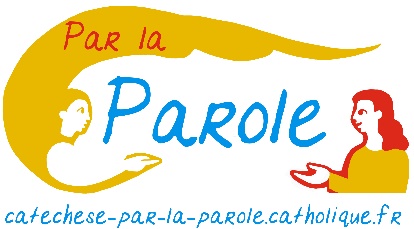